分配法則
本時の目標
かっこのついた式を分配法則を使って効率よく解くことができる。
縦の長さａm、横の長さｂcmの花壇があります。
横をｃmだけのばした時の花壇の面積を式に表わしてみよう。
ｃm
ｂm
この面積を縦×横で
表すと、
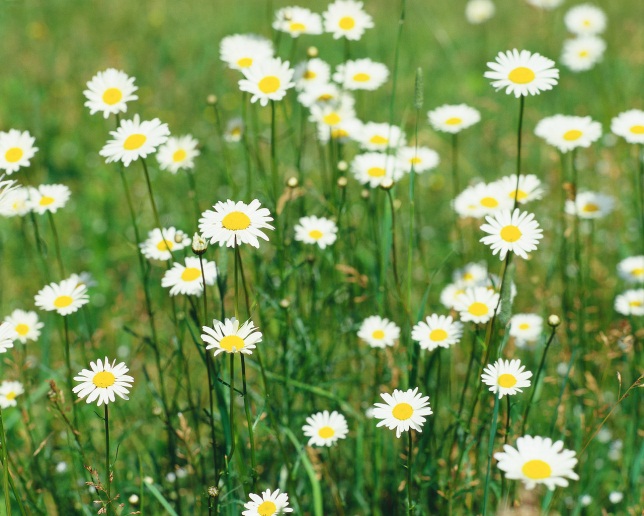 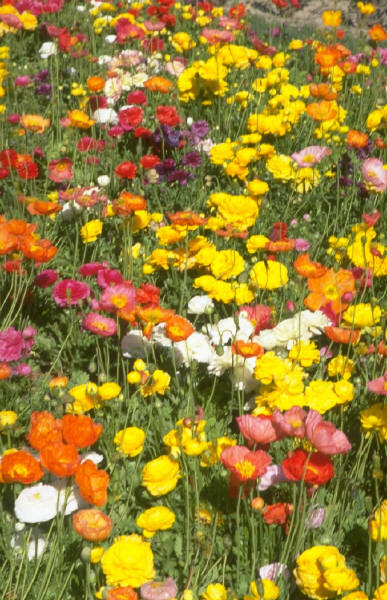 ａm
ａ×(ｂ＋ｃ)(m2)
２つの長方形の和で
表すと、
ａ×ｂ＋ａ×ｃ　(m2)
ａ×ｂ＋ａ×ｃ
ａ×(ｂ＋ｃ)＝
よって
分　配　法　則
問６
次の計算をしよう。
２３×（－１２）＋２３×１１２
次の計算をしよう。
２３×（－１２）＋２３×１１２
＝２３×（－１２＋１１２）
＝２３×１００
＝２３００
ａ×ｂ＋ａ×ｃ
＝ａ×(ｂ＋ｃ)